Variable Frequency AC Source
Students: 
Kevin Lemke
Matthew Pasternak

Advisor: 
Steven D. Gutschlag
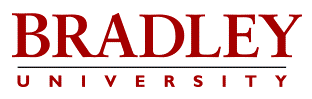 1
Project Goals
Variable Frequency AC Source (VFACS)
Capable of delivering 208 Vrms and 5 A (35.5V rms for initial  testing)
Frequency range from 0 to 60 Hz
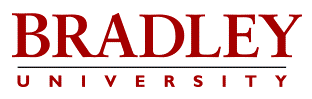 2
High Level System Block Diagram
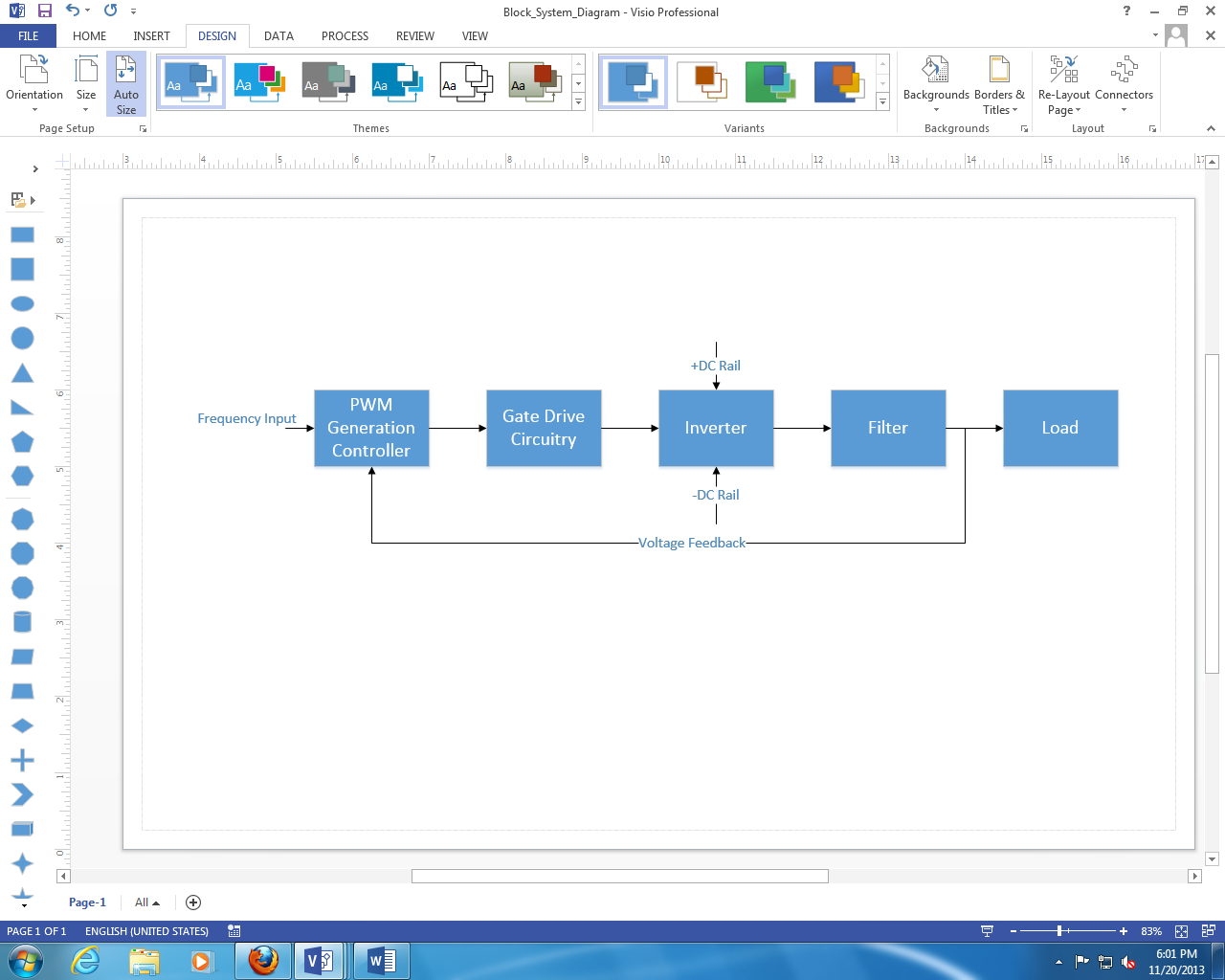 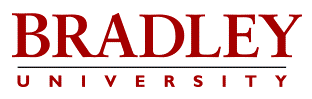 3
PWM Generation Controller
Produces PWM signals for the Gate Drive Circuitry
Use a LabVIEW based cDAQ controller from National Instruments
Able to control both single phase and three phase systems
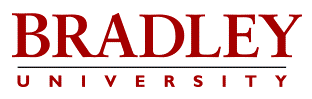 4
PWM Generation Controller
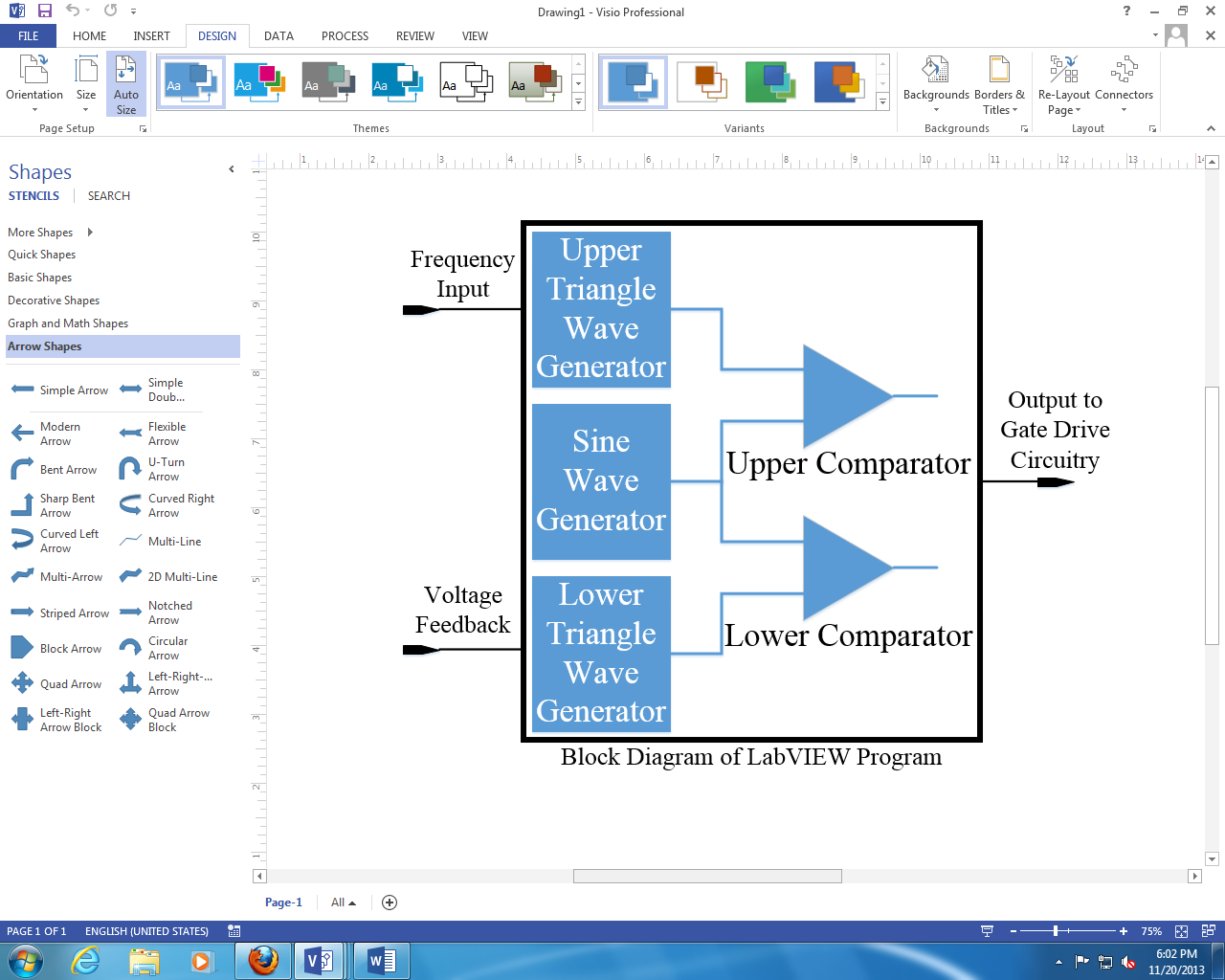 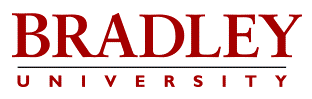 5
PWM Generation Controller
Produce TTL level PWM signals
Produce waveforms representative of sine waves from 0-60 Hz
Produce waveforms following proper V/Hz ratio of 0.5892
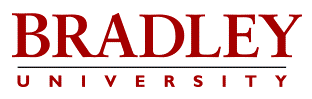 6
Gate Drive Circuitry
High speed signal isolator and driver
Use optical isolators and gate driver chips to isolate and amplify signal to the Inverter
Optical isolators and gate drivers chosen for speed and robustness
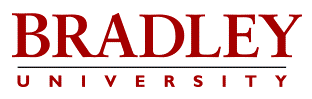 7
Gate Drive Circuitry
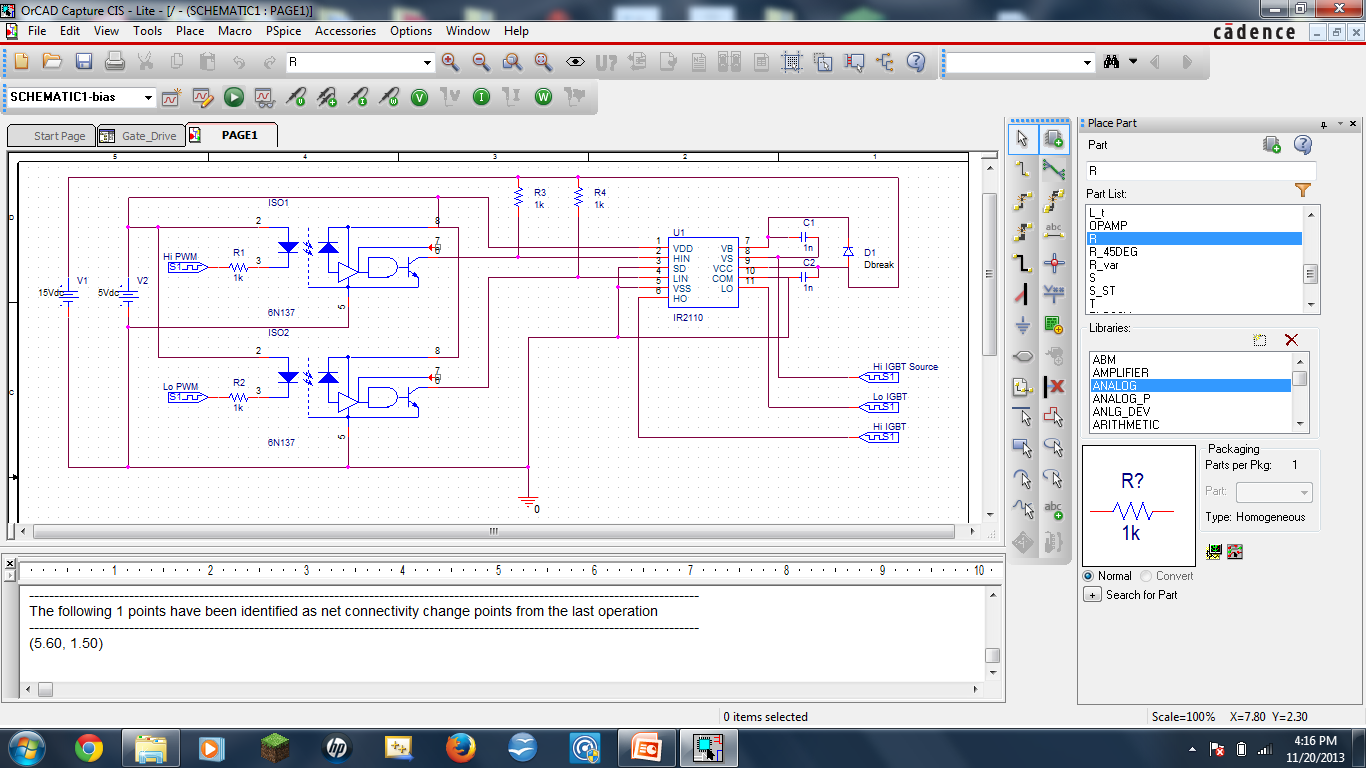 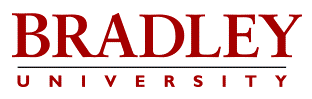 8
Gate Drive Circuitry
Along with inverter, capable of switching at 1% duty cycle of 15 kHz switching frequency without clipping
Optical Isolator
6N137 Optocoupler
Isolate cDAQ outputs from Inverter, Filter, and Load
Gate Driver
IR-2110
Amplify PWM from TTL to +15V 2A level adequate for driving the Inverter
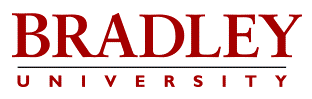 9
Gate Drive Circuitry Changes
Replaced IR2110/6n137 with HCPL3120
Robustness
Real-estate
Simplicity
Verify that this chip would meet specifications
Speed capability
Drive capability
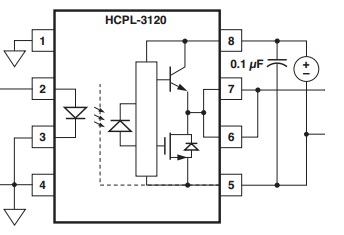 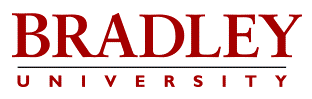 www.avagotech.com/docs/AV02-0161EN
Inverter
PWM Signal Amplifier for AC machine application
Use IGBT pairs and DC rails to amplify PWM signal
IGBTs used for high voltage capabilities and availability
Single- and three-phase configurations
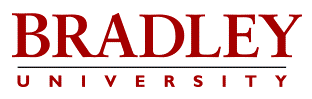 11
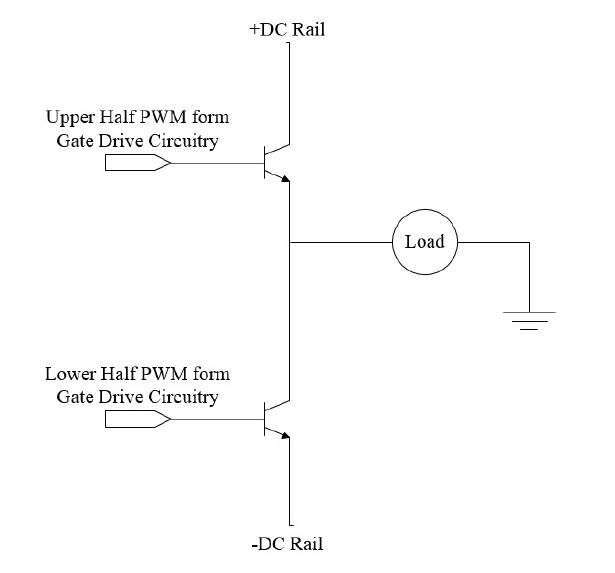 Inverter
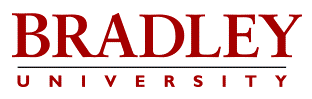 12
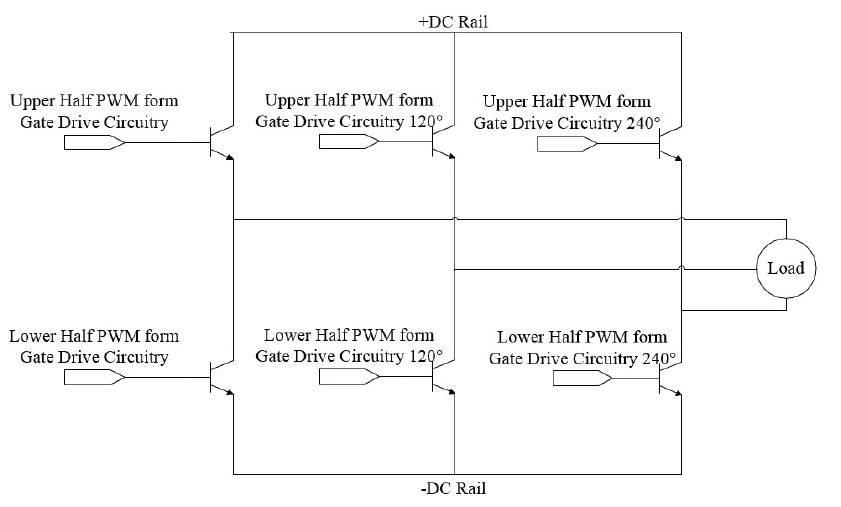 Inverter
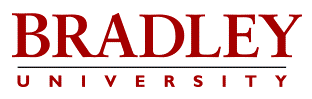 13
Inverter
Single-phase Inverter
Fairchild FMG2G75US60 IGBT Pair
Each IGBT will receive one PWM signal
Output one dual-sided PWM signal representing the necessary sine wave
Have 0 and 100 VDC rails capable of providing 15 A 
Three-phase Inverter
Three single-phase inverters
Single-phase inputs 120⁰ out of phase from any other input
Capable of 5 A per phase
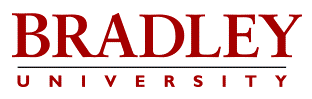 14
Inverter Updates
IRF520N MOSFETS 
Used for testing of single phase inverter
Current limiting resistor system protection
IGBTs will be used when filter, controller, and load are designed and built
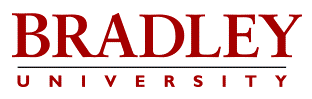 Filter
Used to extract sine wave encoded in PWM signal
Three identical filters used (one for each phase)
LC filter
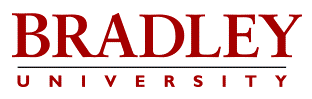 16
Filter
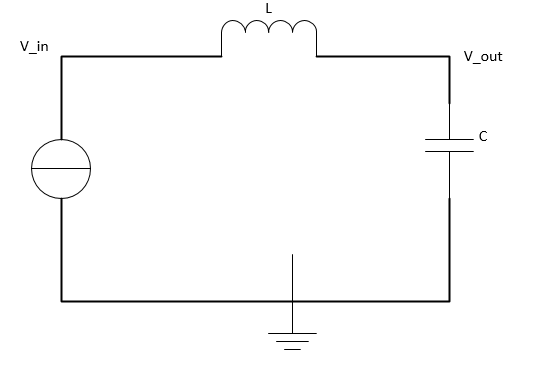 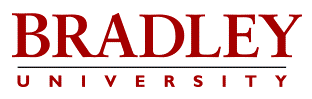 17
Filter
LC Filter
Components rated for 400V and 15A
Output sinusoidal waveform extracted from PWM signal
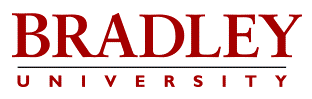 18
Load
Overall system output used for testing
Initially resistive-inductive (RL) for both single- and three-phase systems
Final tests will be performed on a three-phase motor
Shall be able to draw the rated power from the system
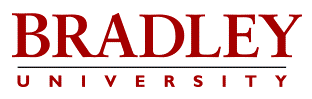 19
Lab Work
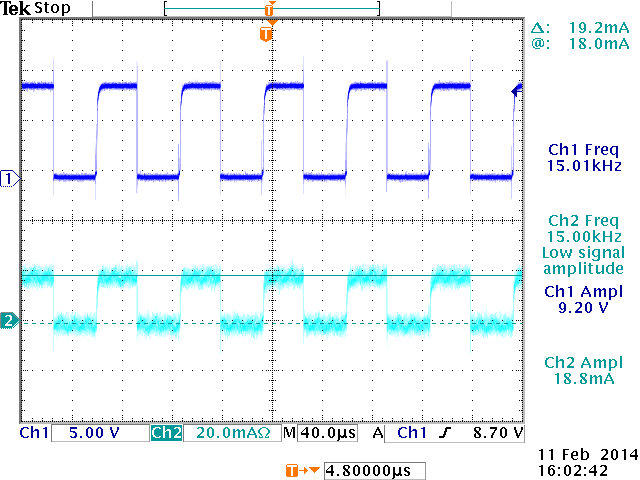 Opto-coupler Simulation (6N137)
Gate Driver and Opto-coupler construction
HCPL3120 Gate Driver construction
Single phase, single side inverter test
With IRF520N MOSFET
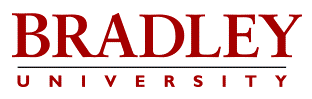 Lab Work
Basic cDAQ Interface
Analog Input
Digital Output (TTL)
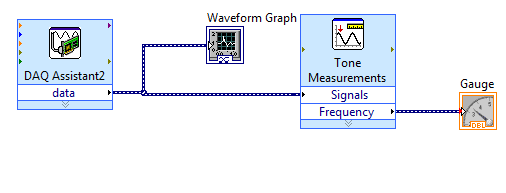 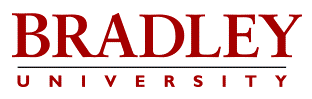 Lab Work
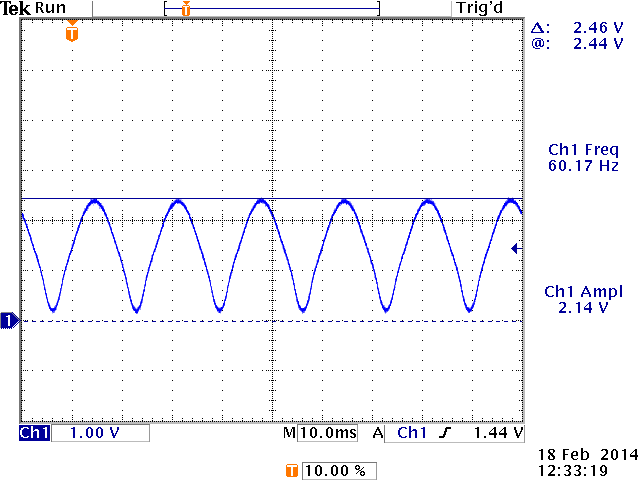 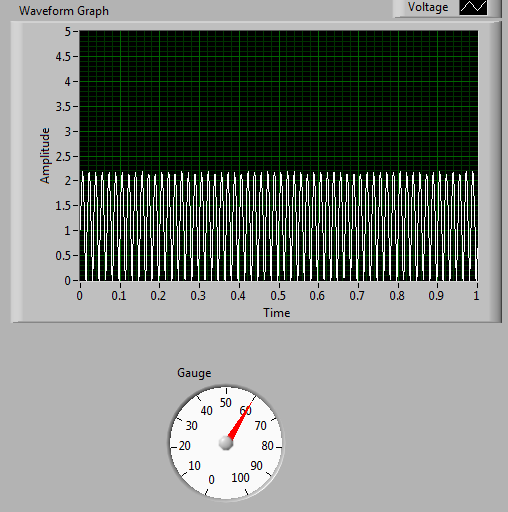 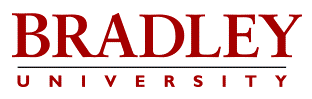 Lab Work
Basic PWM Generation Controller in LabVIEW
Point by Point vs Waveform Signals
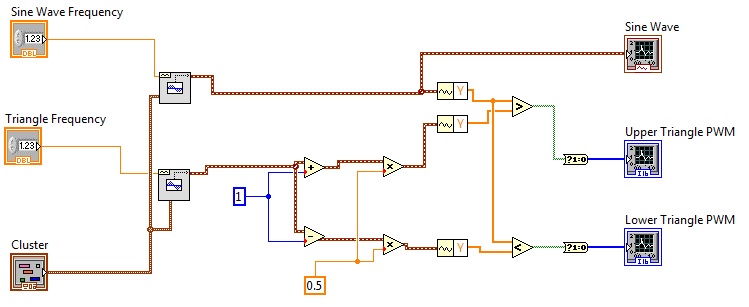 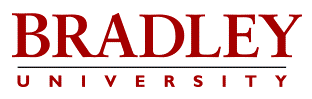 Lab Work
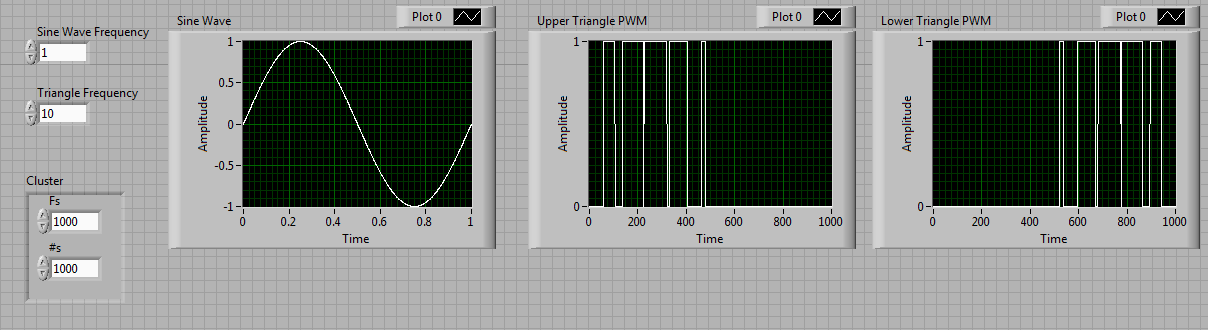 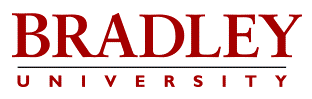 Equipment & Parts List
LabVIEW Student Edition
NI-cDAQ-9174 Data Acquisition Chassis
NI-9401 Digital I/O
NI-9221 Analog Input Module 
NI-9211 Thermal Couple
IR2110/2113
6N137 Opto-coupler 
HCPL3120 Gate Driver*
IRF520 MOSFET*
FMG2G75US60 IGBT Pair with anti-parallel diodes
Sources and Scopes available in Power Lab
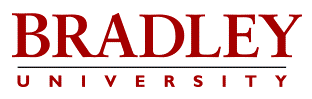 25
Schedule
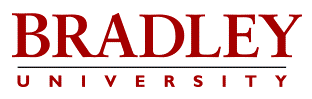 Questions?
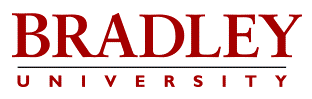 27
Pictures
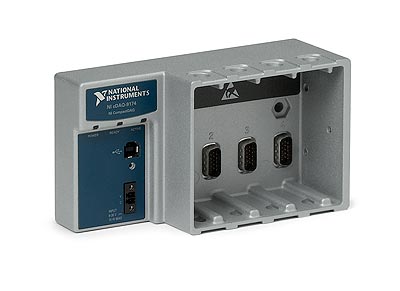 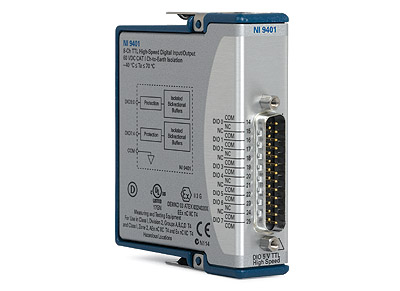 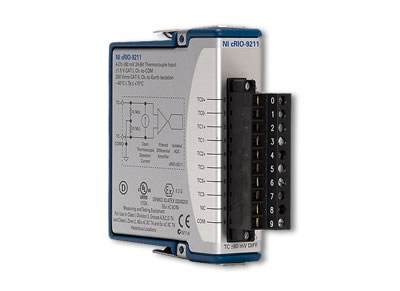 28
Datasheets
http://www.fairchildsemi.com/ds/6N/6N137.pdf
http://www.daedalus.ei.tum.de/attachments/article/257/IR2110_IR2110S_IR2113_IR2113S.pdf
http://pdf.datasheetcatalog.com/datasheet/fairchild/FMG2G75US60.pdf
http://www.datasheetcatalog.com/datasheets_pdf/H/C/P/L/HCPL-3120.shtml
https://www.futurlec.com/Transistors/IRF520.shtml
29
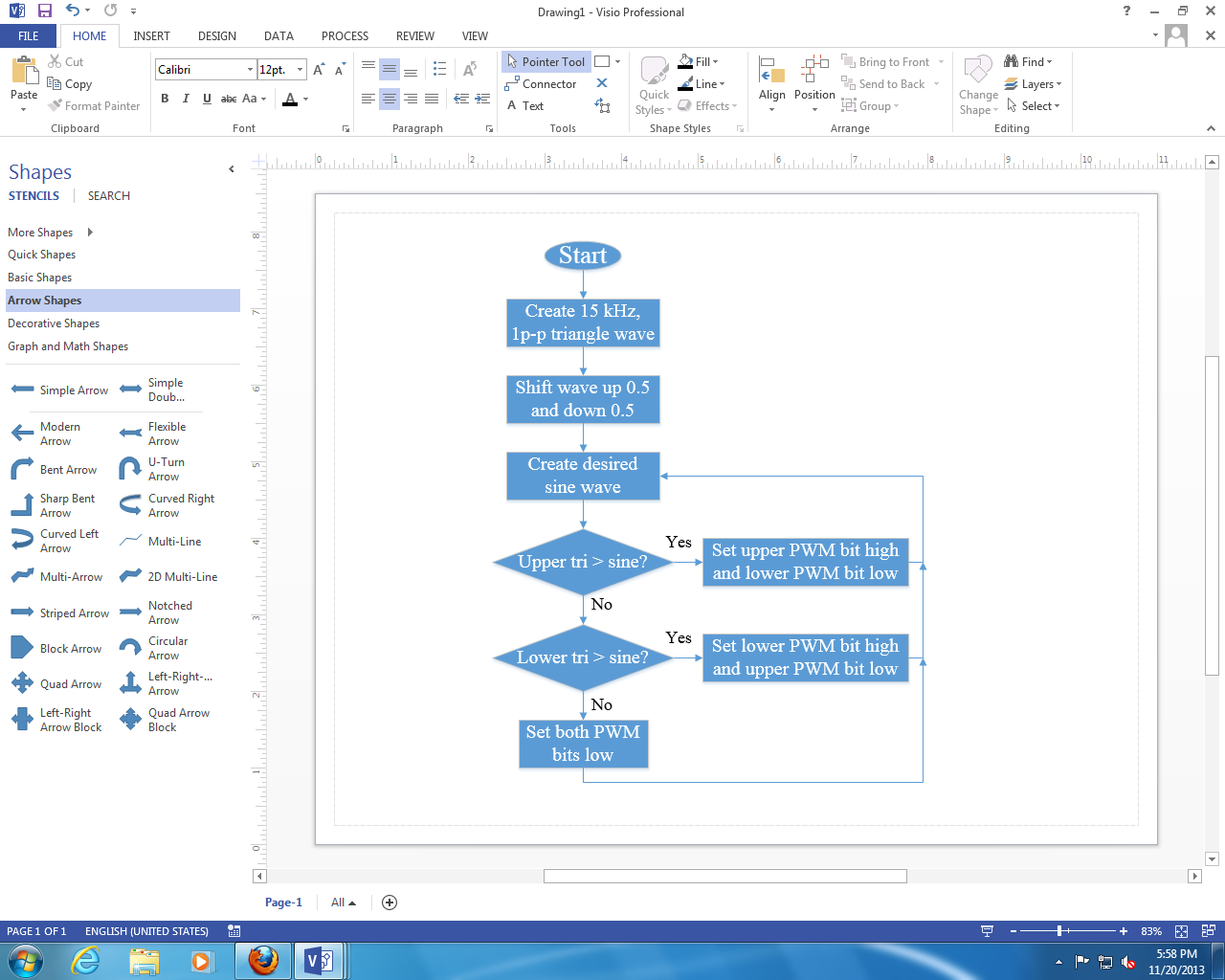 Flow Chart
30
RLC Filter Design Equations
31
RLC Filter Response
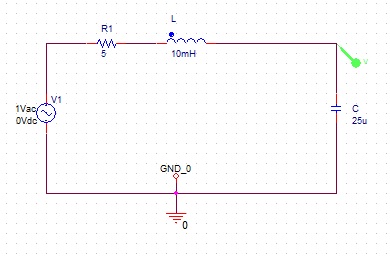 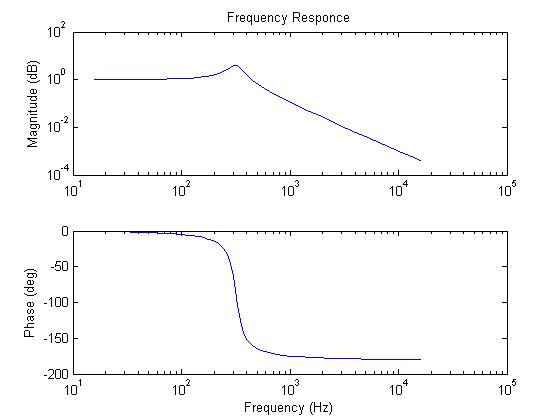 32
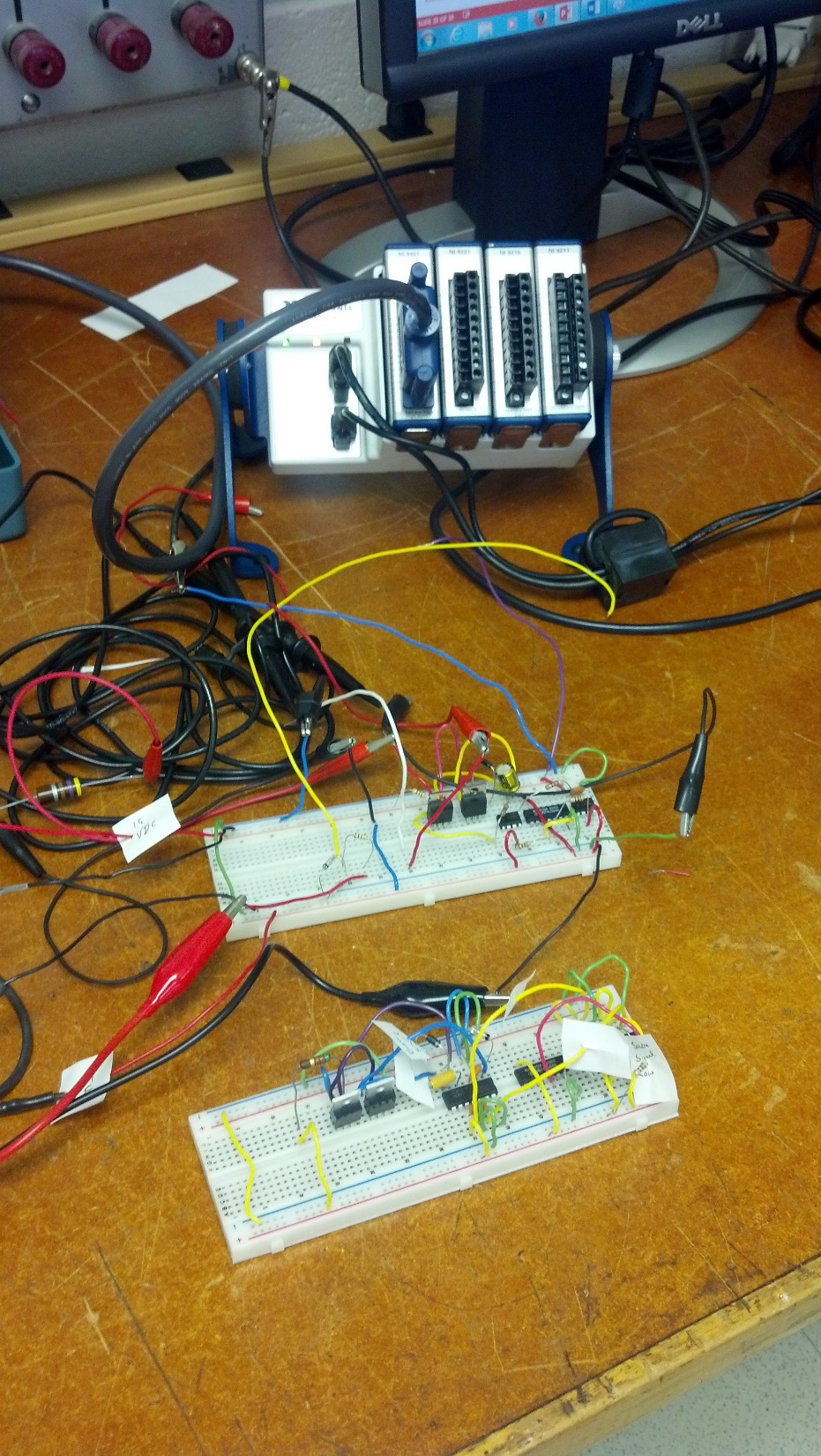 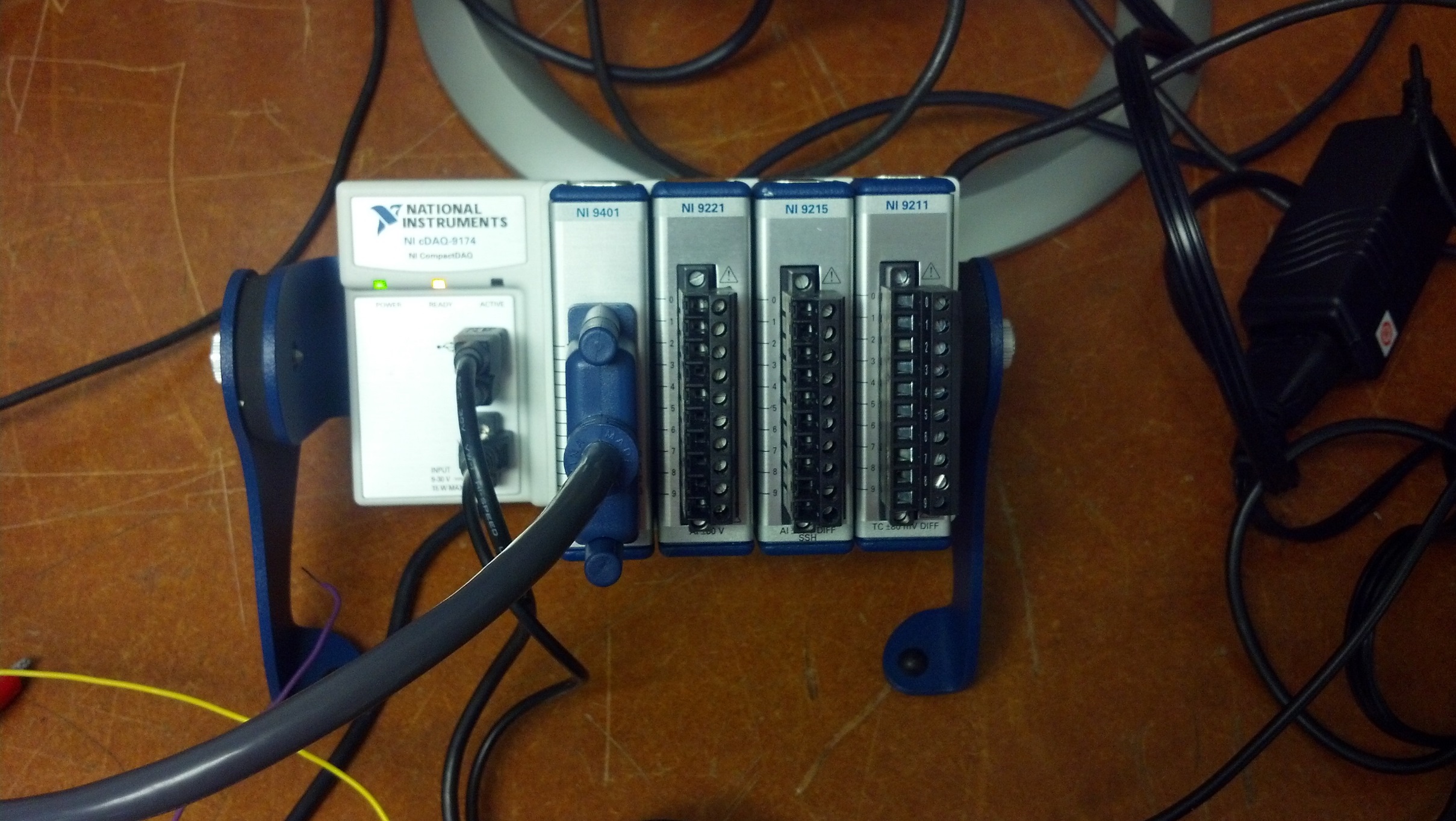 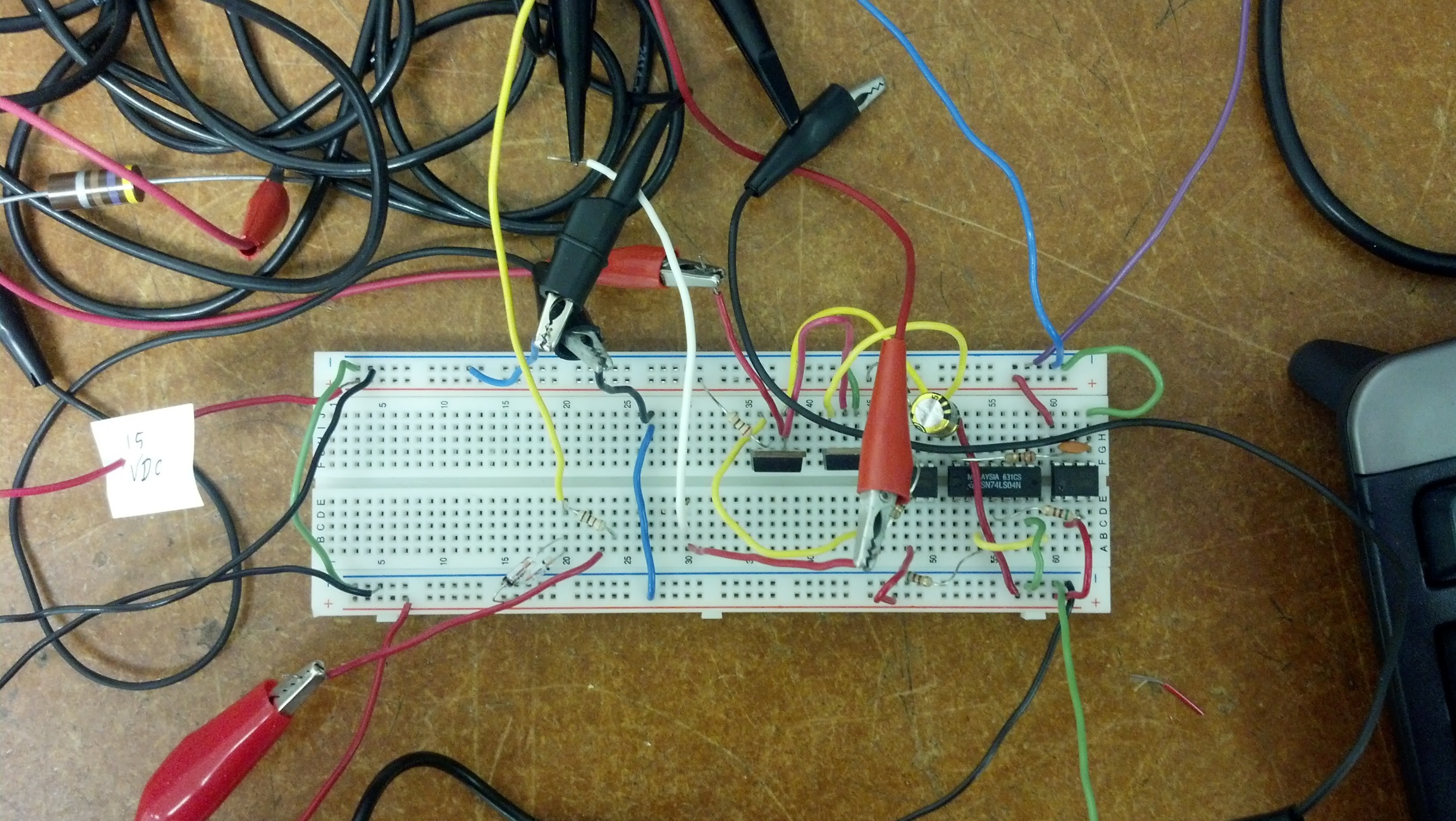 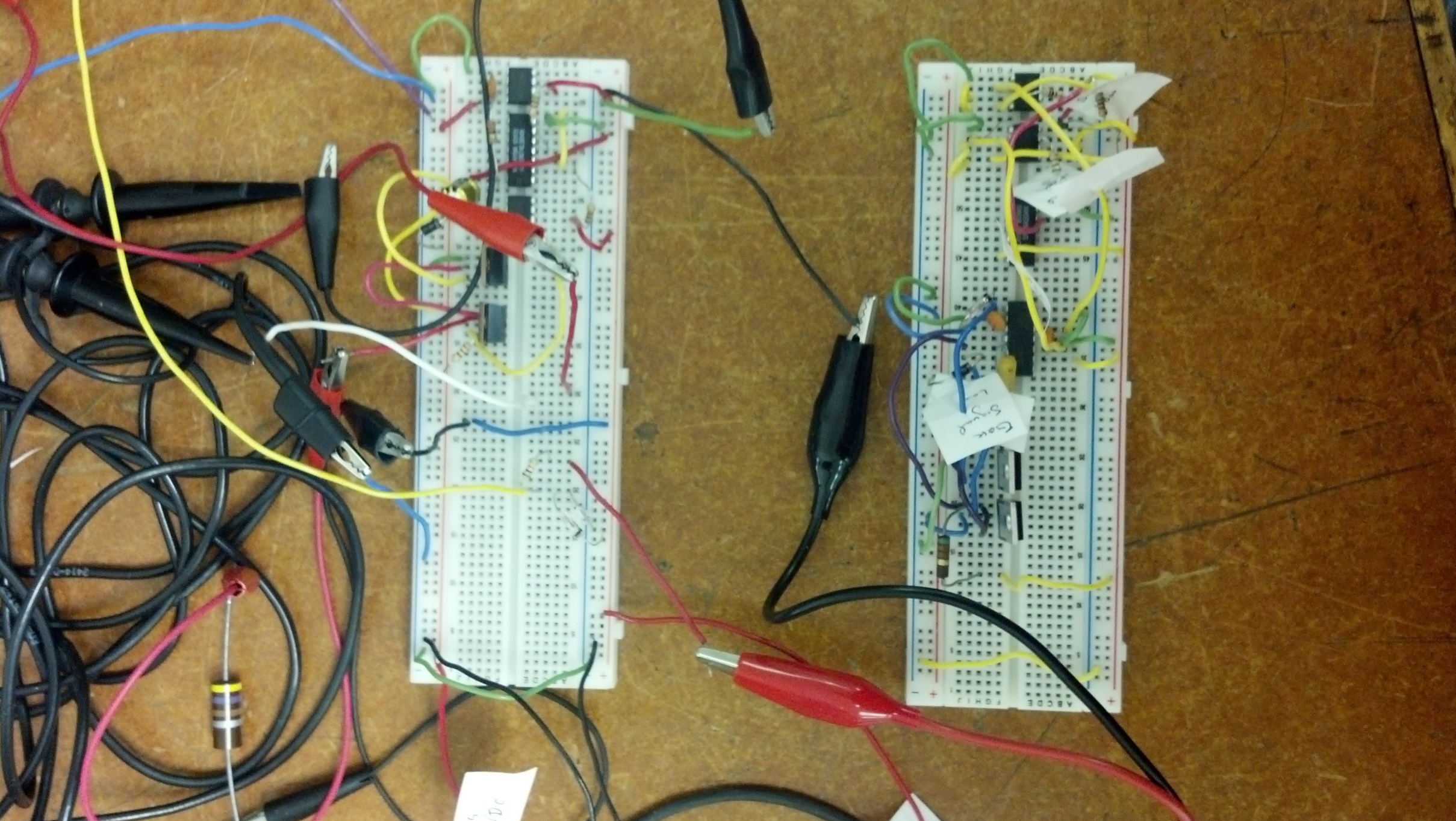 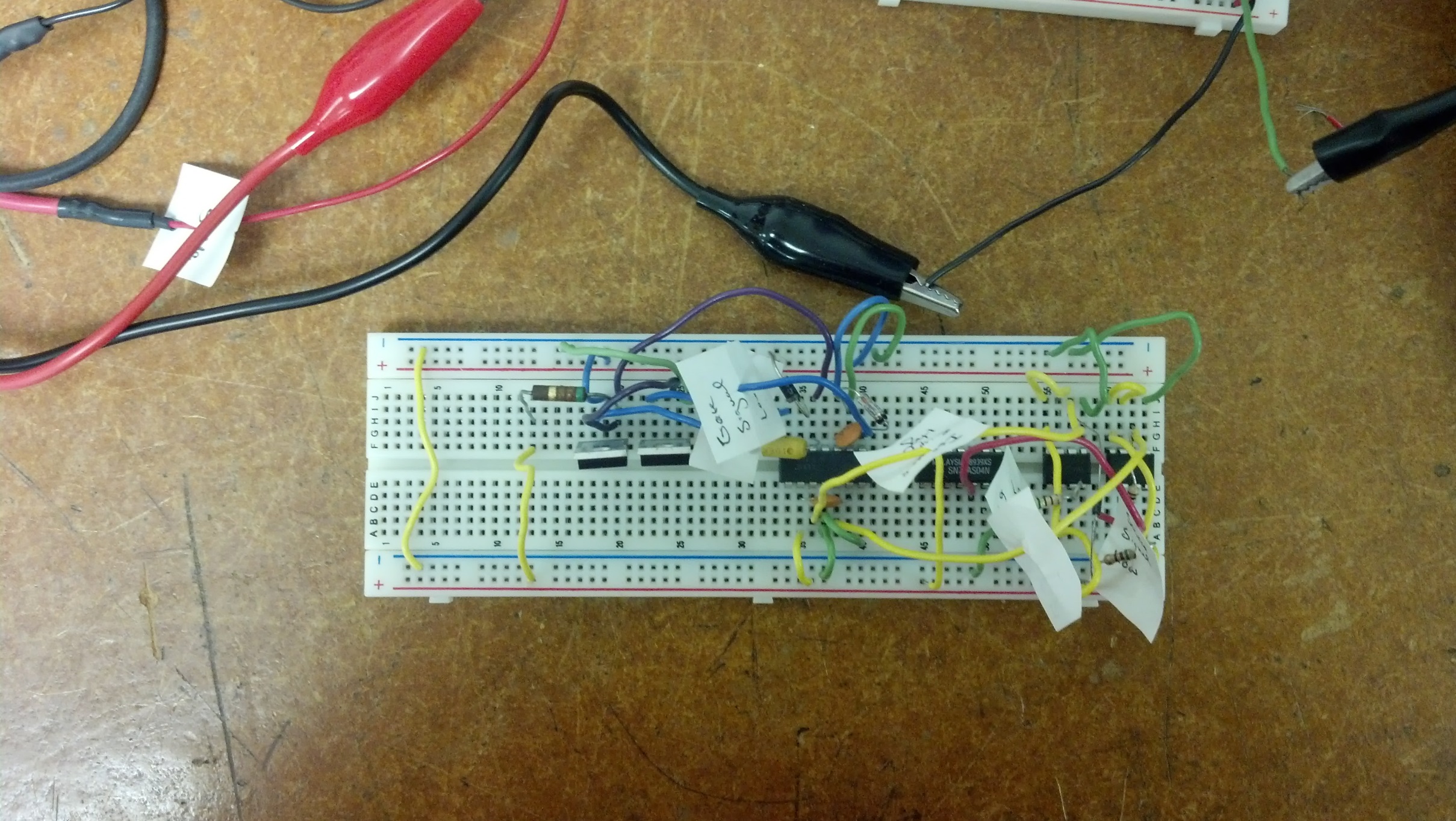